Suomi NPP SDR Provisional Product ReviewICVS-LTM
Ninghai Sun, Fuzhong Weng, Li Bi, Michael Grotenhuis, Xin Jin, 
Lin Lin, Scott Hu, Lilly Qi

Suomi  NPP SDR Product Review
NOAA Center for Weather and Climate Prediction (NCWCP)
5830 University Research Park, College Park, Maryland 
October 23 - 24, 2012
Outlines
STAR Team Membership

Accomplishments

Lessons Learned and path forward 

Summary
2
STAR Team Membership
CrIS
Xin Jin/Li Bi/Lilly Qi

VIIRS
Scott Hu

OMPS
      Mike Grotenhuis
Science Lead 
Fuzhong Weng

System Lead 
Ninghai Sun 

ATMS
Li Bi/Lin Lin
3
Accomplishments
LTM system enhancements and New Capability:  
Added NPP spacecraft data in ICVS-LTM according NASA flight segment  users’ requests
Routinely Monitored NPP Instrument Bias 
Improved OMPS Monitoring 
Corrected some bugs in NEDT and Instrument temperature calculations
Add VIIRS SD/SDSM degradation monitoring and VIIRS global image 
NPP Instrument Performance Monitoring Website (Trending, Bias, and Products) 
NPP ATMS/CrIS Software Tools (readers, imaging processing, documents, etc.)
4
S/C Telemetry/Diary Parameters
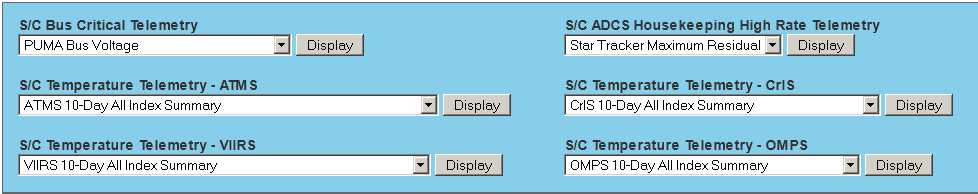 VIIRS Sensor I/F 1 Temperature
VIIRS Sensor I/F 2 Temperature
VIIRS Telescope Moter Survival Heater Temperature
VIIRS Aft Optics Housing Temperature
VIIRS EM Coldplate Temperature
VIIRS EM Nadir Panel Temperature
VIIRS Coldplate Temperature (via DSEP ECC 1)
VIIRS Coldplate Temperature (via DSEP ECC 2)
VIIRS Electronics Coldplate Heater Deadband (via DSEP ECC 1)
VIIRS Electronics Coldplate Heater Deadband (via DSEP ECC 2)
VIIRS Electronics Coldplate Heater Operational Setpoint (via DSEP ECC 1)
VIIRS Electronics Coldplate Heater Operational Setpoint (via DSEP ECC 2)
ATMS G-Band RX Shelf Temperature
ATMS Scan Drive Mechanism Temperature
ATMS Baseplate Temperature
ATMS Calibration Target Bench Temperature
ATMS V-Band RX Shelf Temperature
ATMS Coldplate Operational Temperature (via DSEP ECC 1)
ATMS Coldplate Operational Temperature (via DSEP ECC 2)
ATMS Coldplate Operational Heater Deadband (via DSEP ECC 1)
ATMS Coldplate Operational Heater Deadband (via DSEP ECC 2)
ATMS Coldplate Operational Heater Operational Setpoint (via DSEP ECC 1)
ATMS Coldplate Operational Heater Operational Setpoint (via DSEP ECC 2)
OMPS Sensor I/F 1 Temperature
OMPS Sensor I/F 2 Temperature
OMPS Total Column Thermistor Temperature
OMPS Nadir Profiler Thermistor Temperature
OMPS Limb Thermistor Temperature
CrIS Sensor I/F 1 Temperature
CrIS Sensor I/F 2 Temperature
CrIS Structure Near Survival Heater Temperature
CrIS PCE Temperature
CrIS Interferometer Electronics Temperature
CrIS SSM Temperature
5
S/C Telemetry/Diary Parameters
PUMA Bus Voltage
PUMA Total Bus Current
PUMA Battery 1 Voltage
PUMA Battery 2 Voltage
PUMA Battery 1 Pressure
PUMA Battery 2 Pressure
Wheel 1 Speed/Direction
Wheel 2 Speed/Direction
Wheel 3 Speed/Direction
Wheel 4 Speed/Direction
Gyro(TARA) 1 Motor Current
Gyro(TARA) 2 Motor Current
Gyro(TARA) 3 Motor Current
Reaction Wheel 1 Motor Current
Reaction Wheel 2 Motor Current
Reaction Wheel 3 Motor Current
Reaction Wheel 4 Motor Current
System Pressure
Propulsion Deck -Z Temperature
Propulsion Tank Temperature (Gas Side)
Star Tracker Maximum Residual
Total System Momentum 1
Total System Momentum 2
Total System Momentum 3
6
S/C Telemetry/Diary Parameters
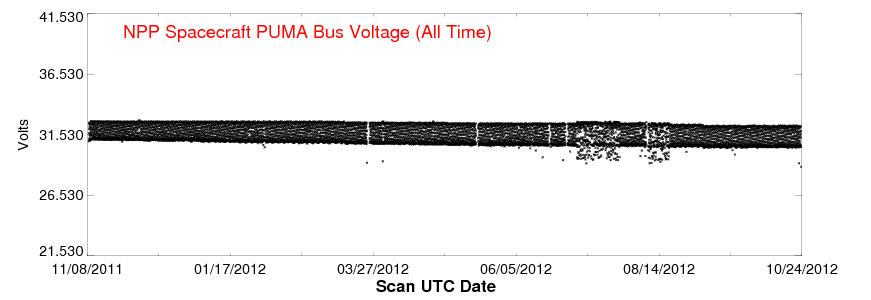 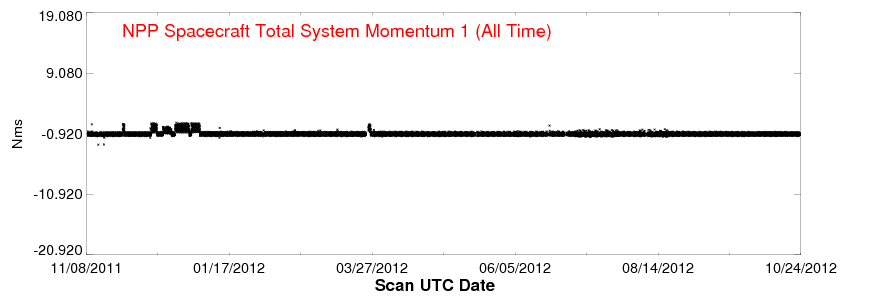 7
S/C Telemetry/Diary Parameters
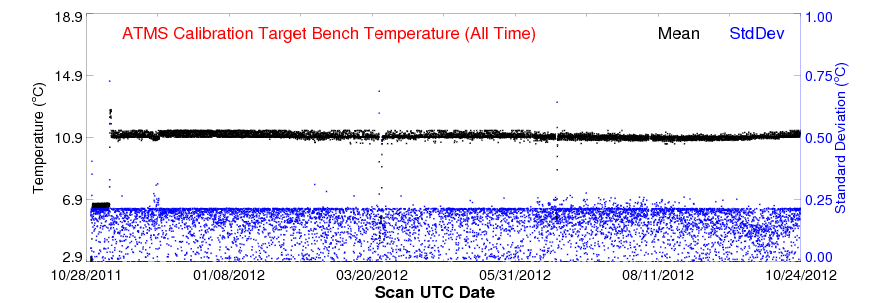 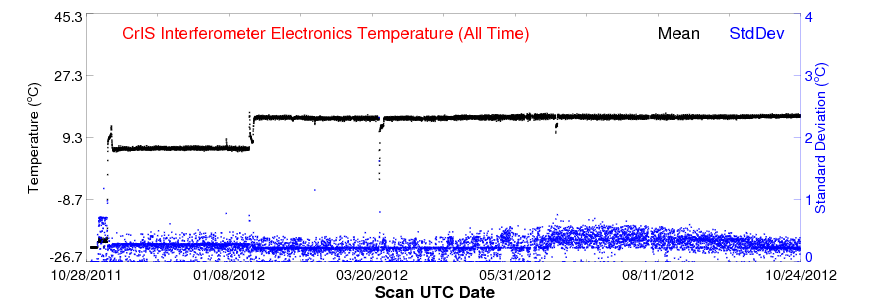 8
S/C Telemetry/Diary Parameters
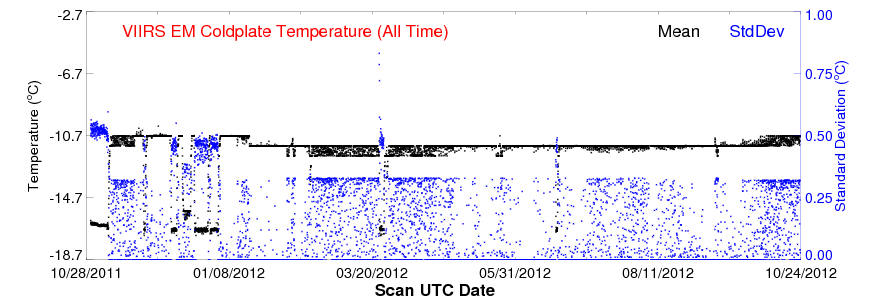 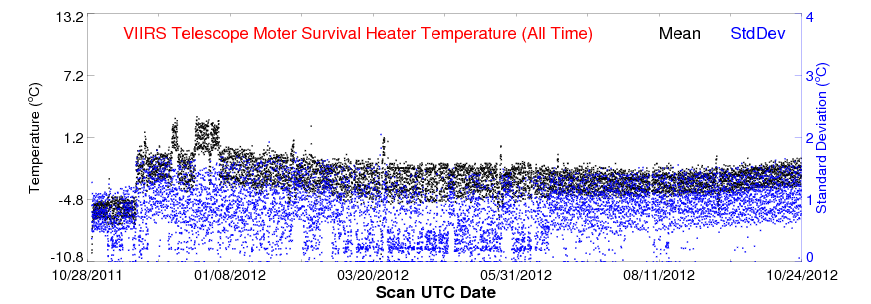 9
S/C Telemetry/Diary Parameters
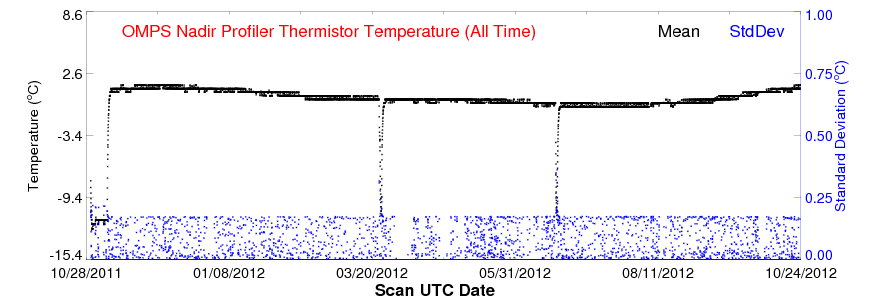 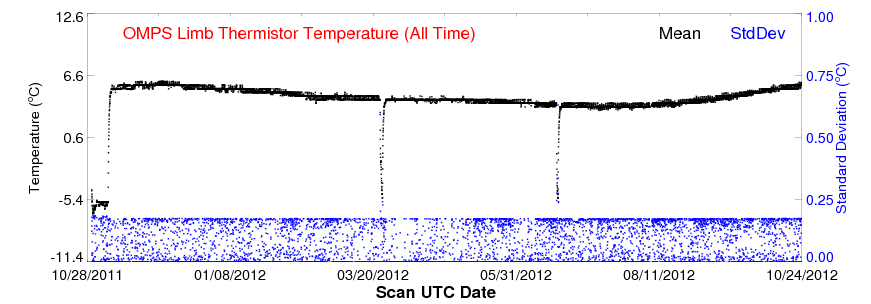 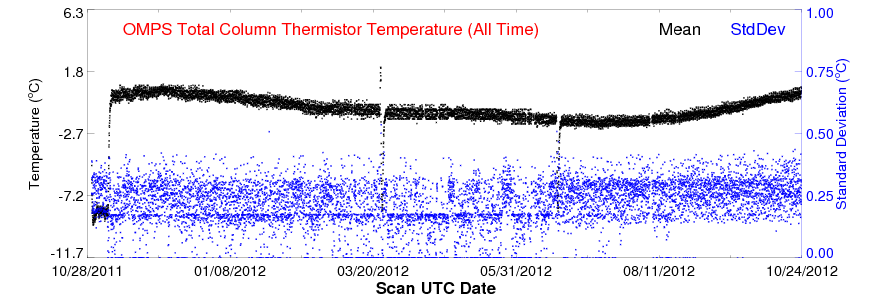 10
ATMS RDR Parameters
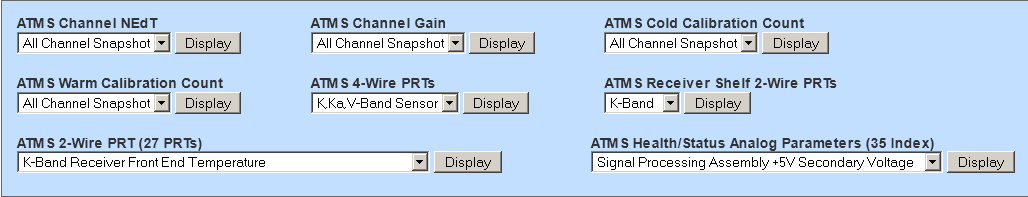 11
ATMS RDR Parameters
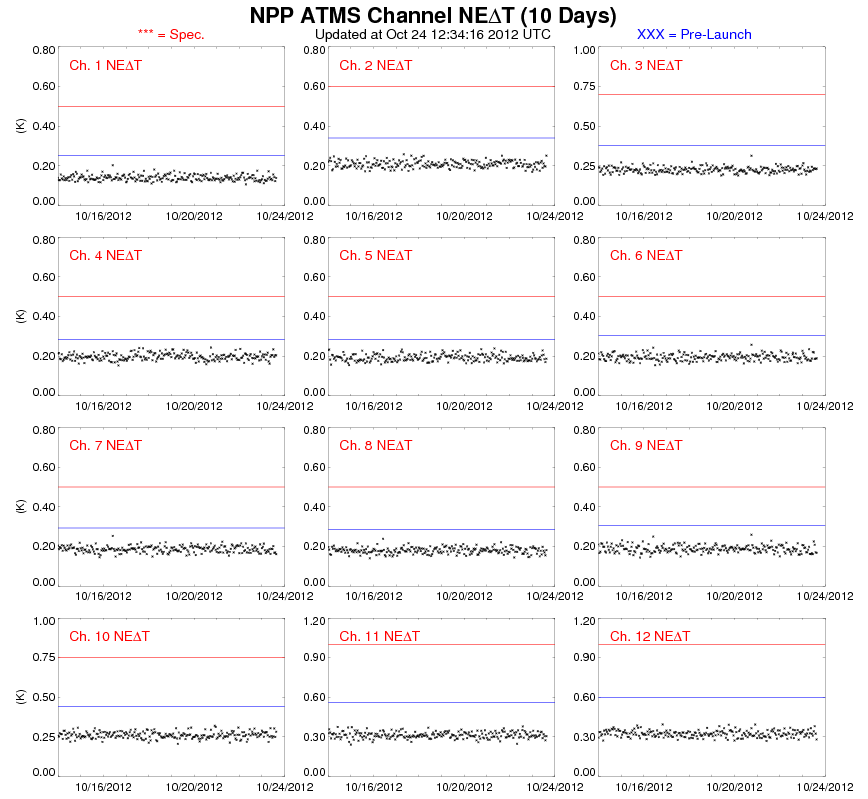 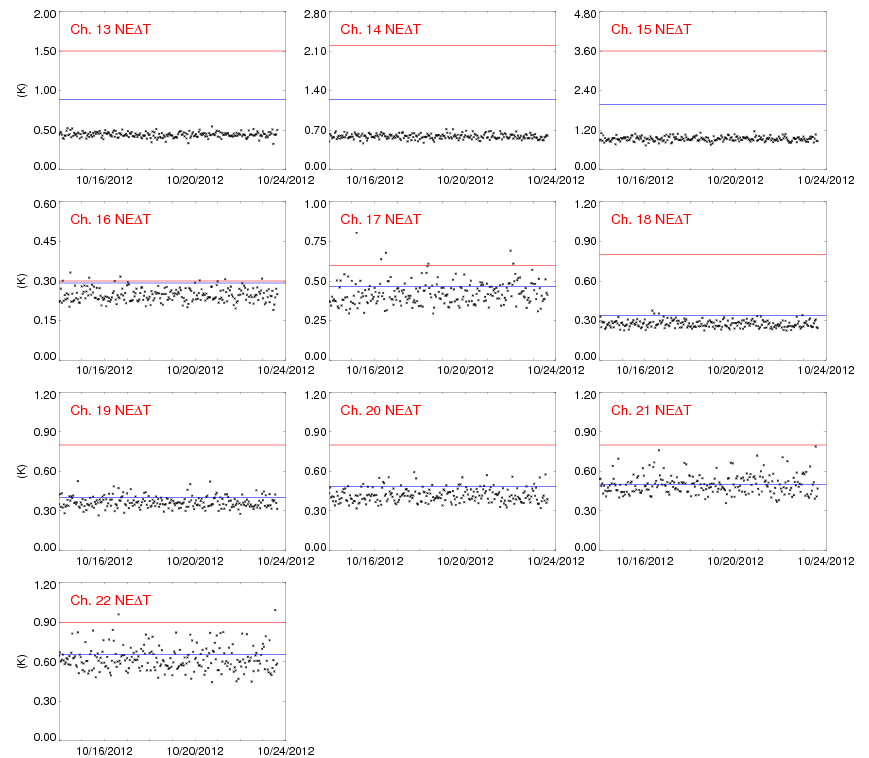 12
ATMS RDR Parameters
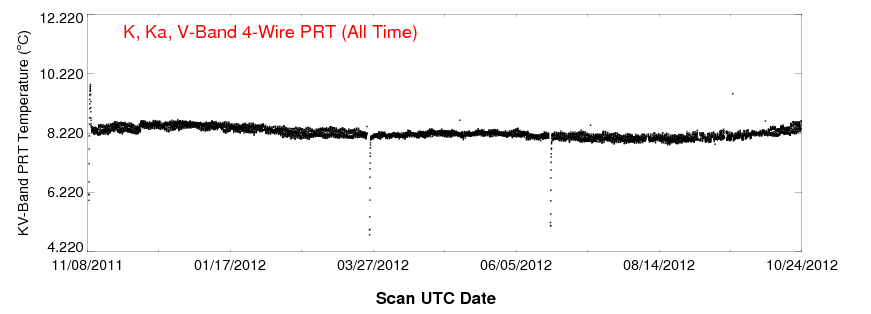 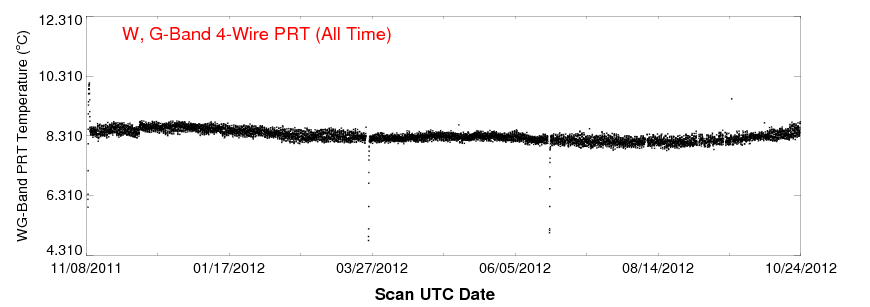 13
ATMS RDR Parameters
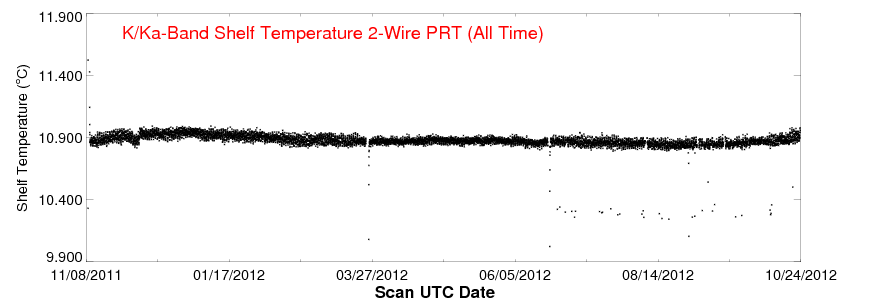 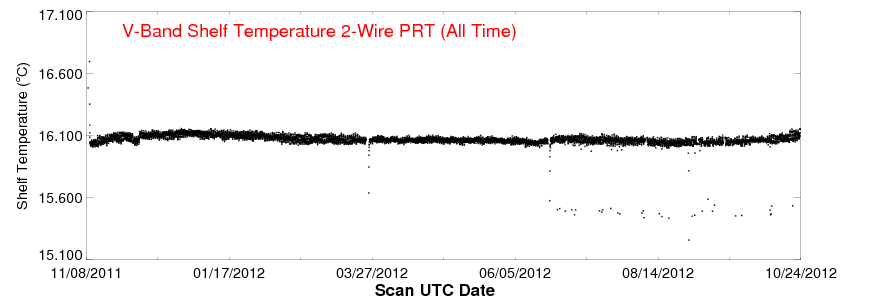 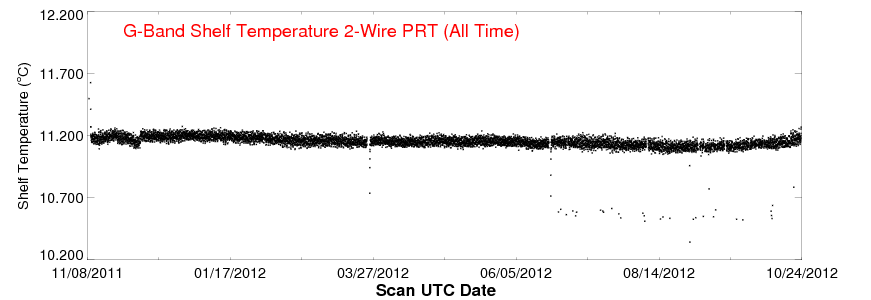 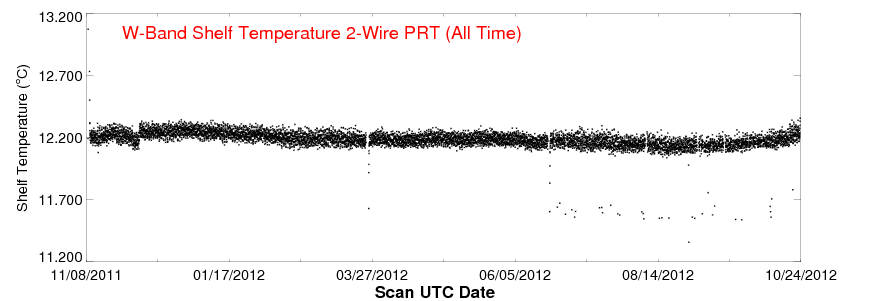 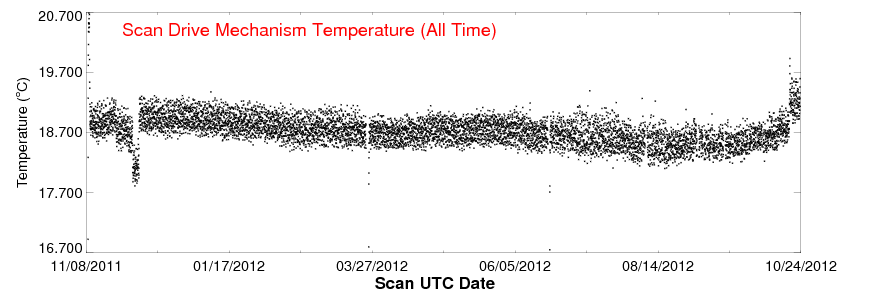 14
ATMS TDR Parameters
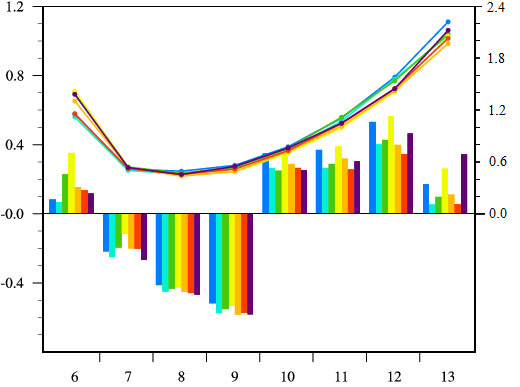 Std. Dev. (K)
Bias (K)
S/C Telemetry/Diary Parameters
ATMS Channel
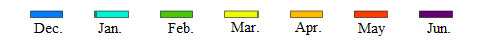 15
ATMS TDR/SDR Bias Parameters
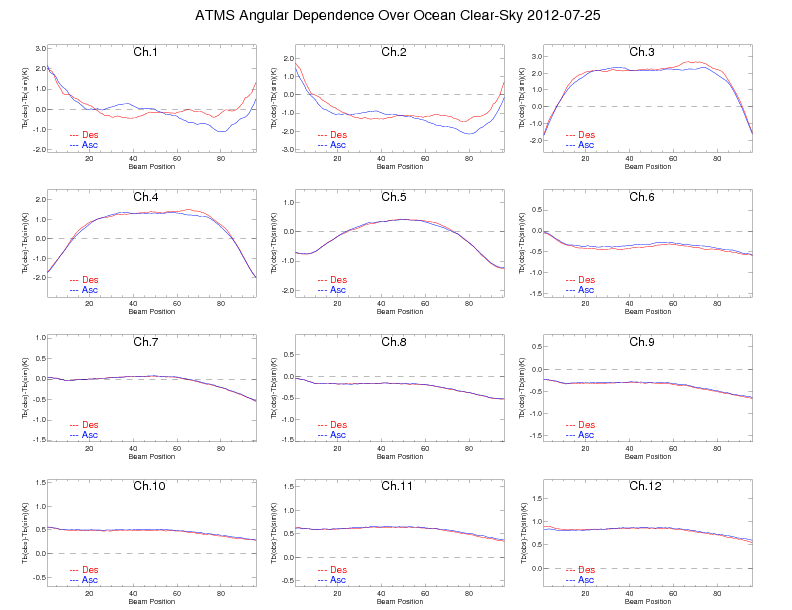 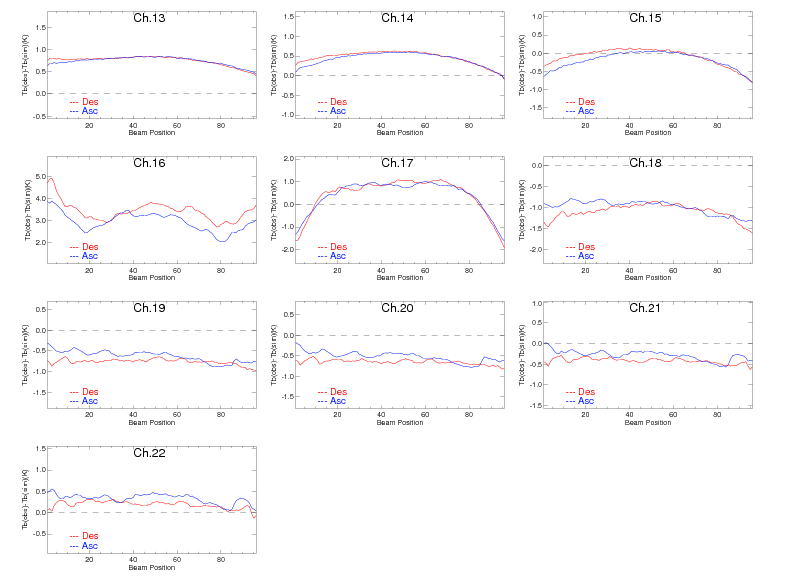 16
VIIRS OBC/Telemetry Parameters
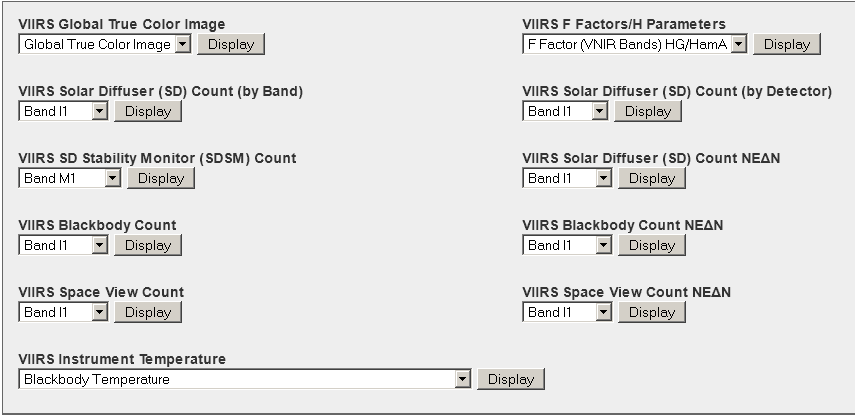 17
VIIRS OBC/Telemetry Parameters
18
VIIRS Global True Color Image
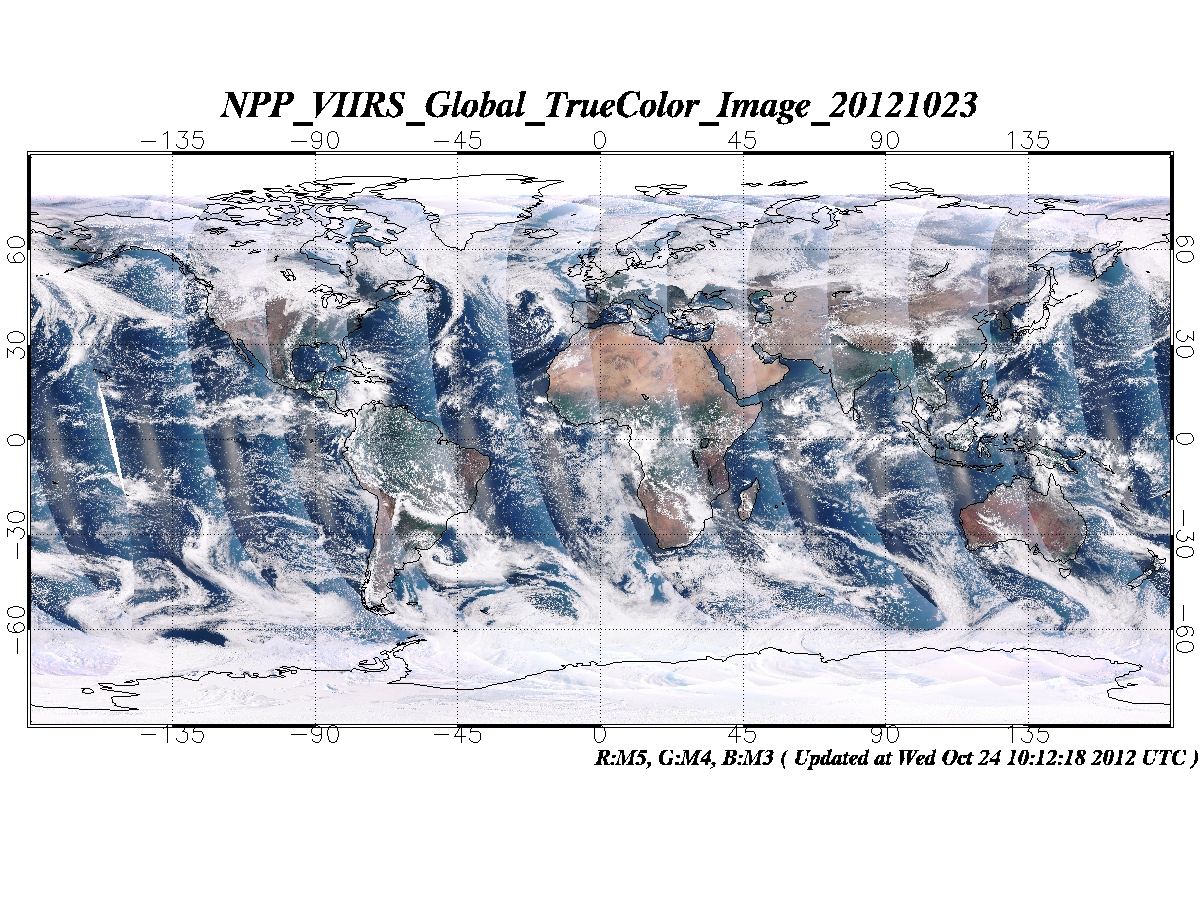 19
VIIRS OBC/Telemetry Parameters
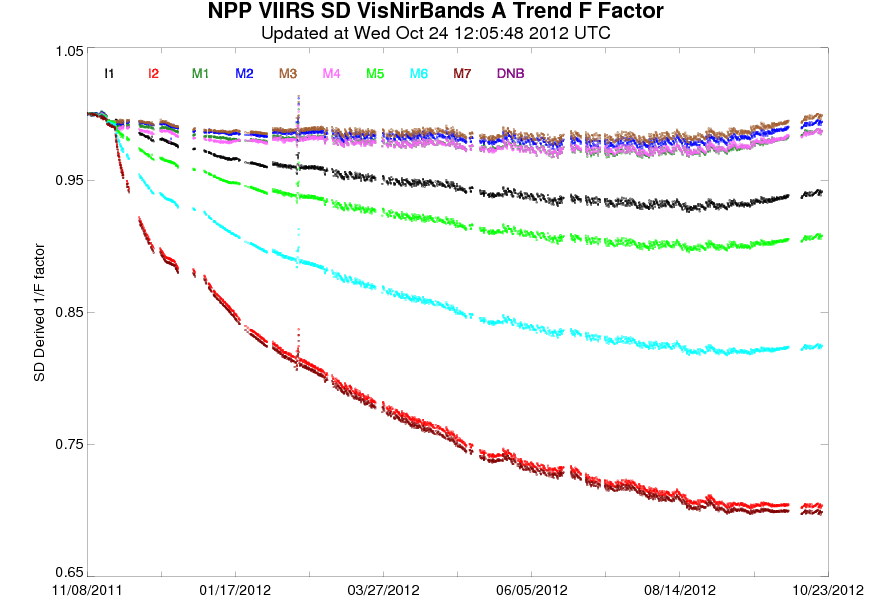 VIS/NIR Band F Factor
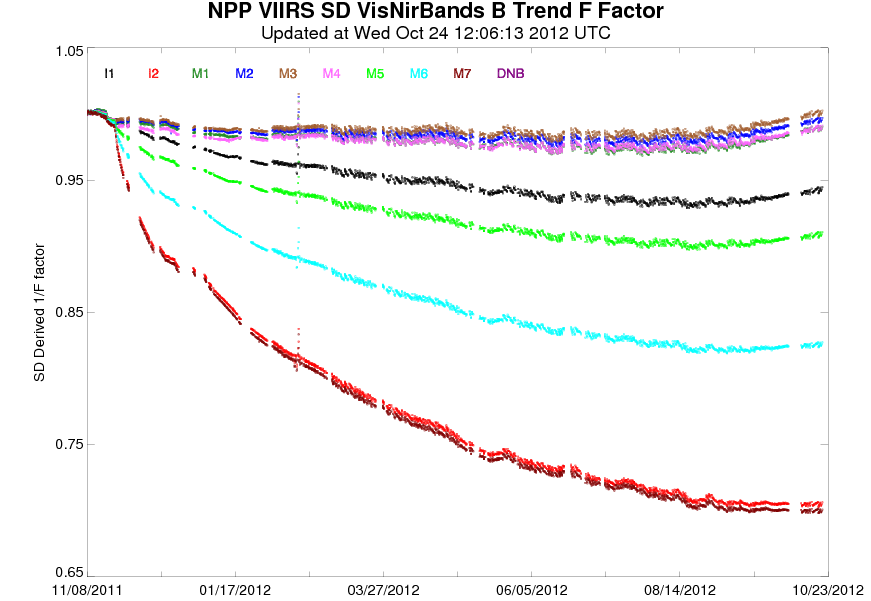 20
VIIRS OBC/Telemetry Parameters
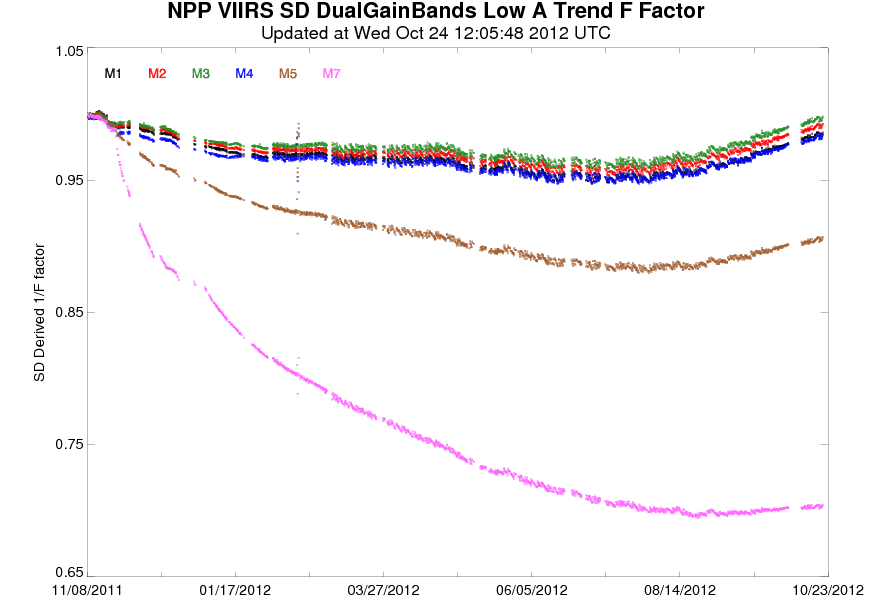 Dual Gain Band F Factor
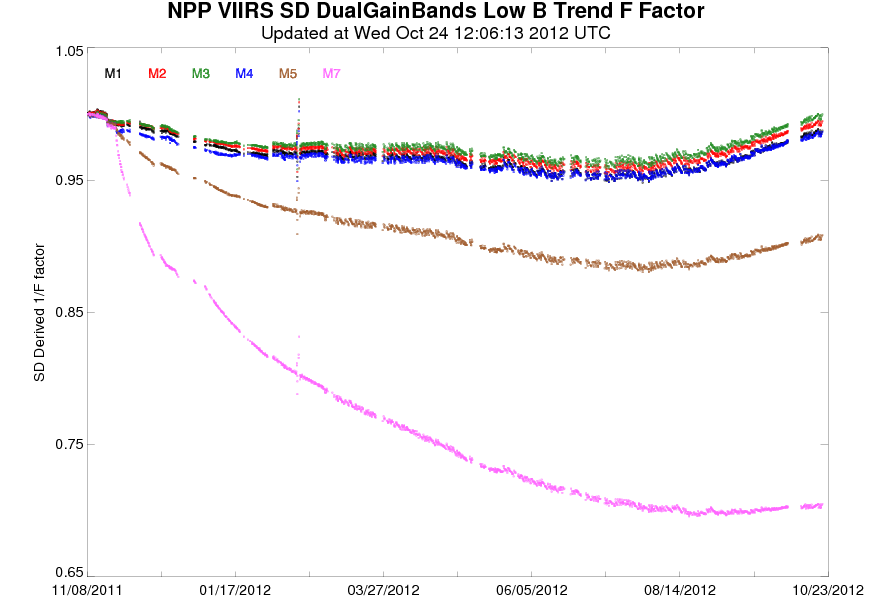 21
VIIRS OBC/Telemetry Parameters
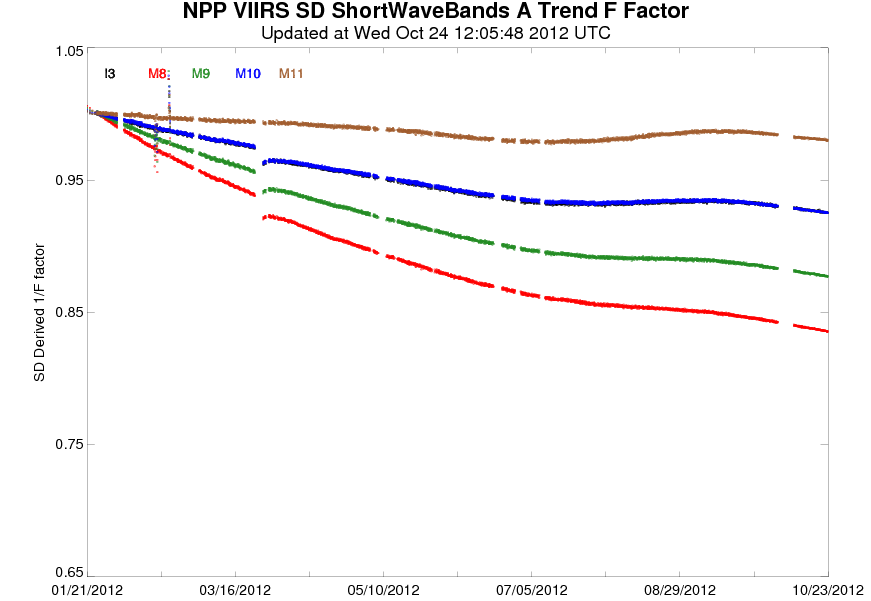 Shortwave Band F Factor
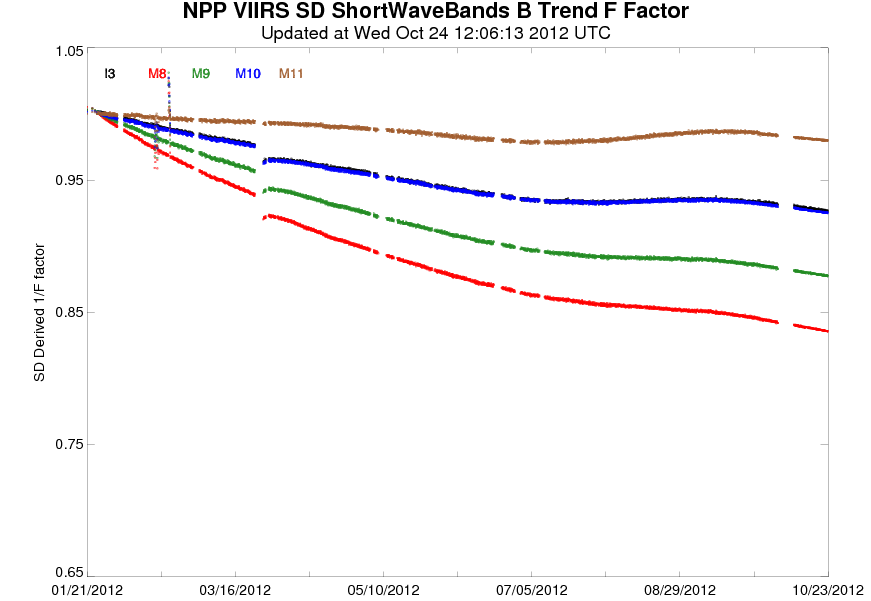 22
VIIRS OBC/Telemetry Parameters
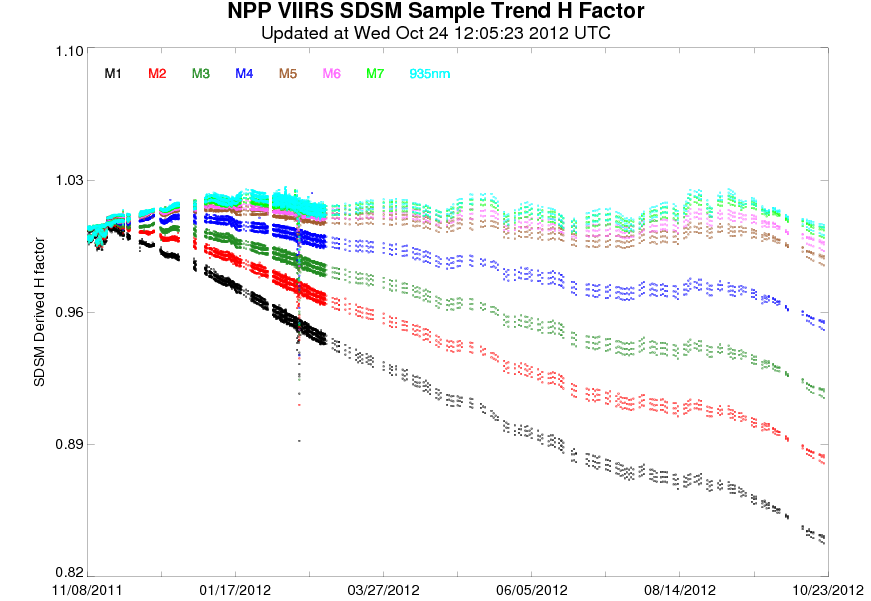 23
CrIS RDR/SDR Parameters
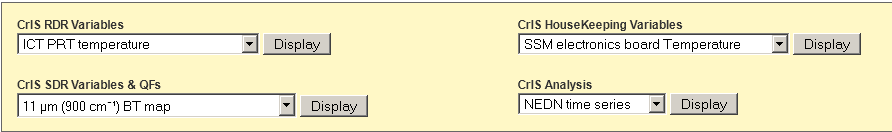 Telemetry Parameters
Housekeeping Parameters
Instrumental Responses
24
CrIS RDR/SDR Parameters
25
CrIS RDR/SDR Parameters
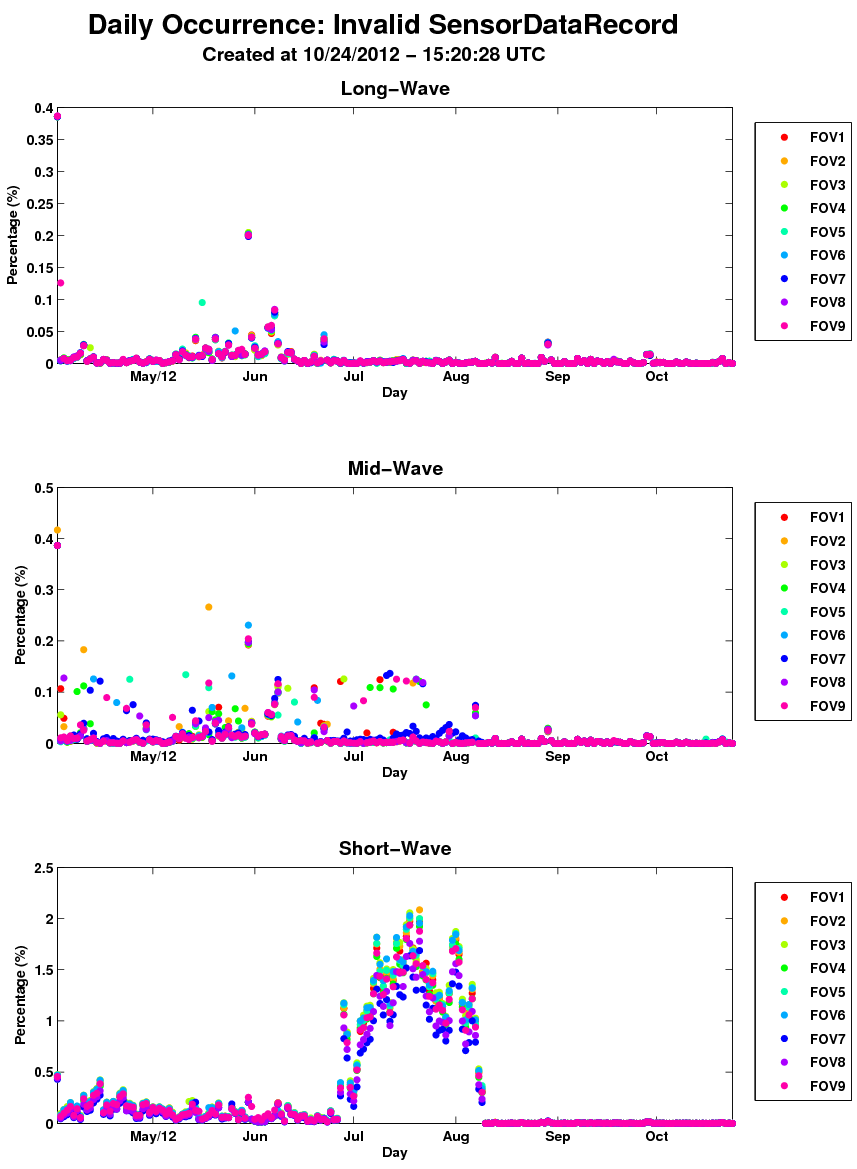 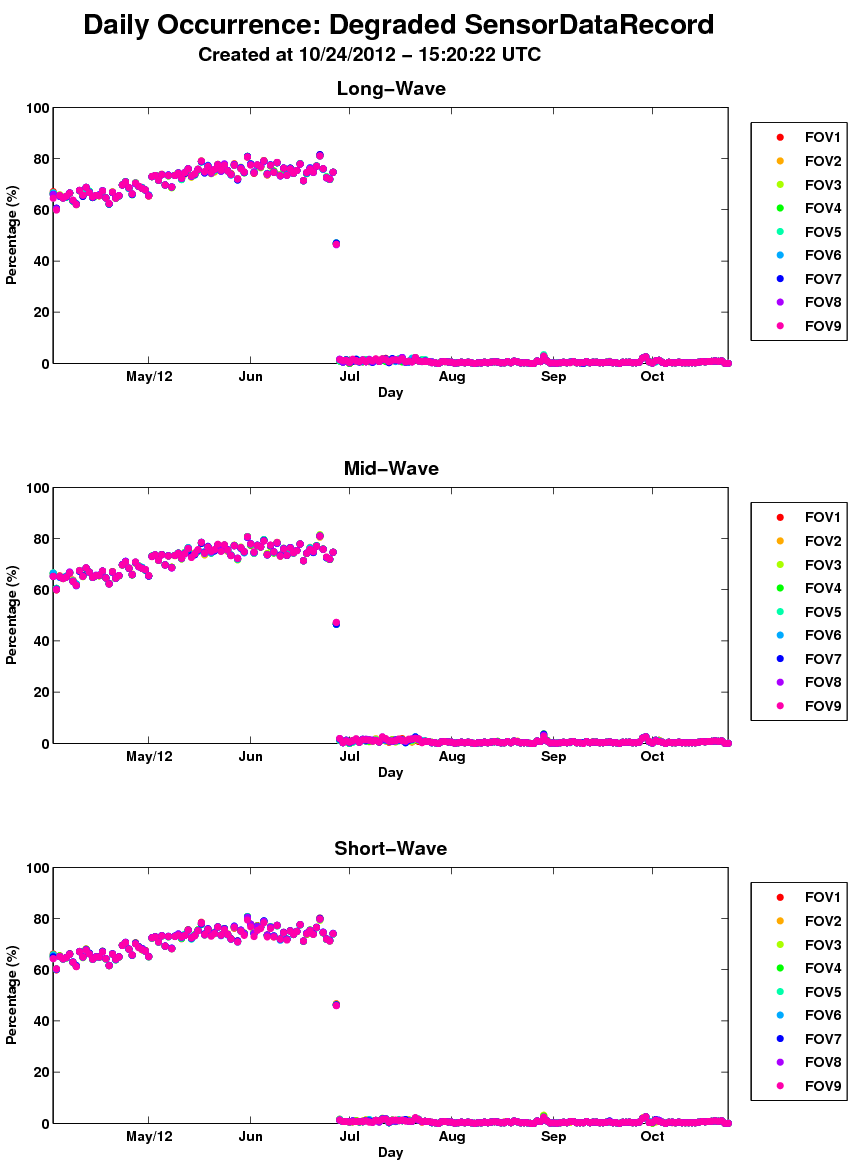 26
CrIS RDR/SDR Parameters
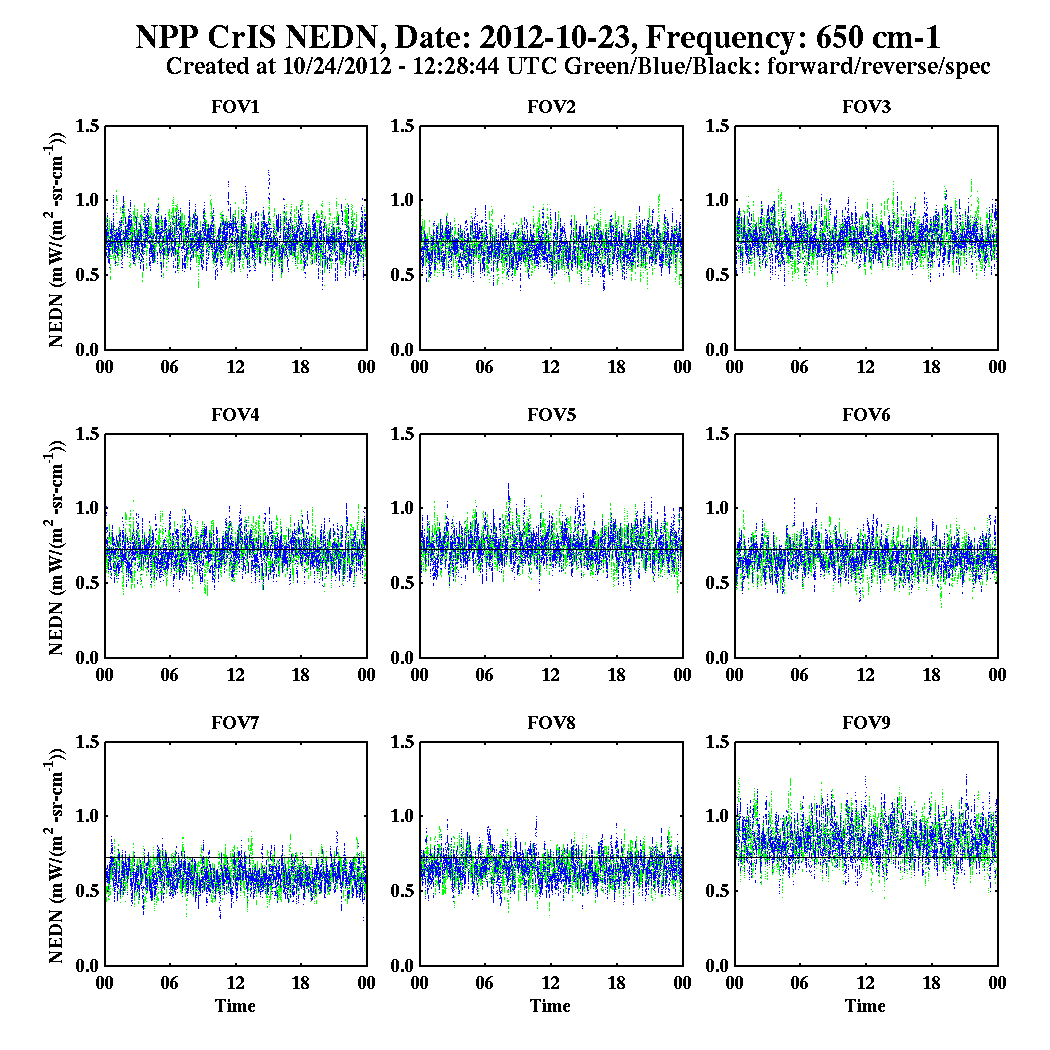 27
CrIS RDR/SDR Parameters
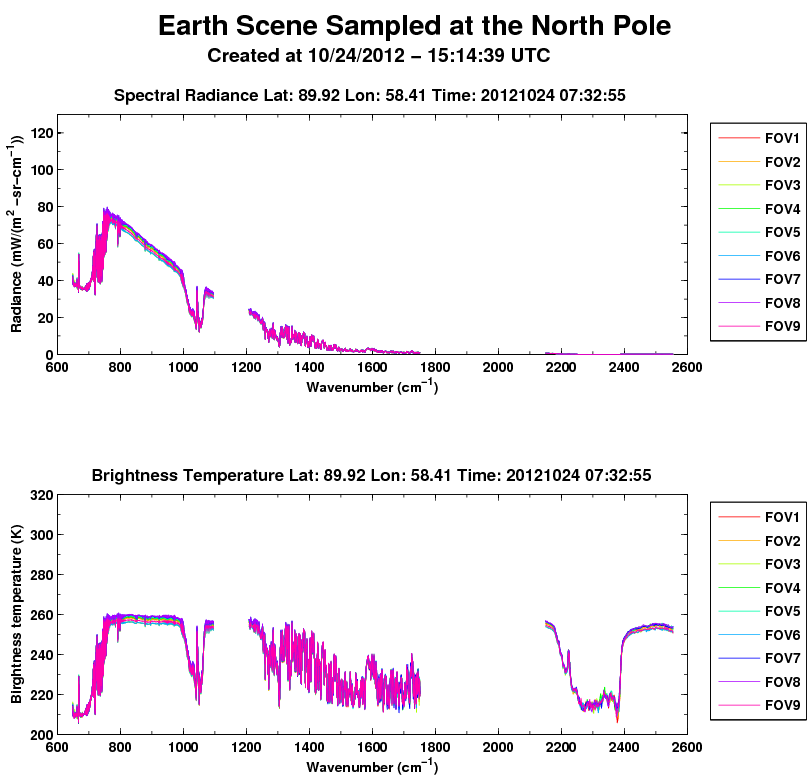 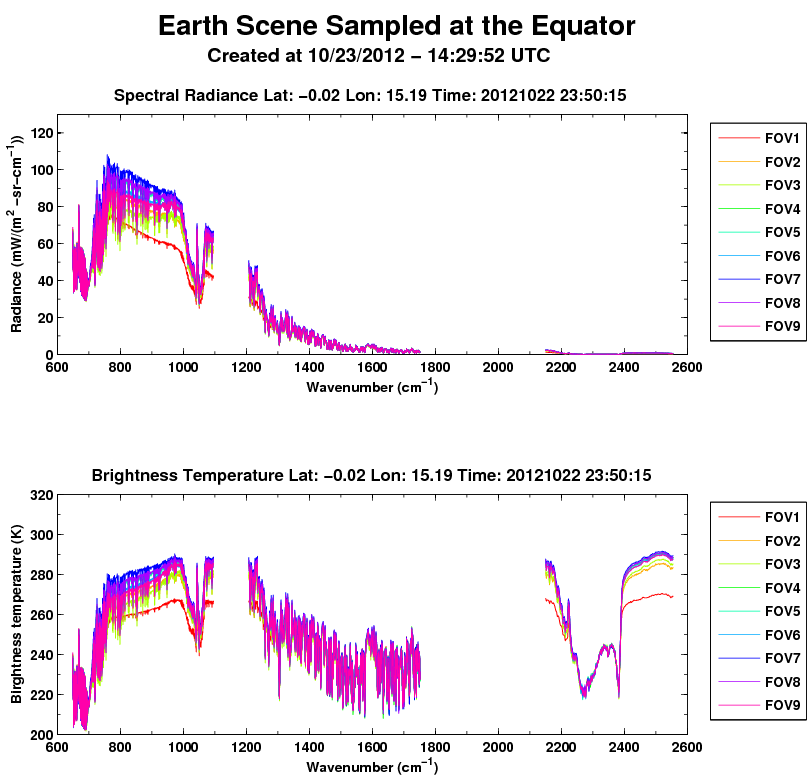 28
OMPS Parameters
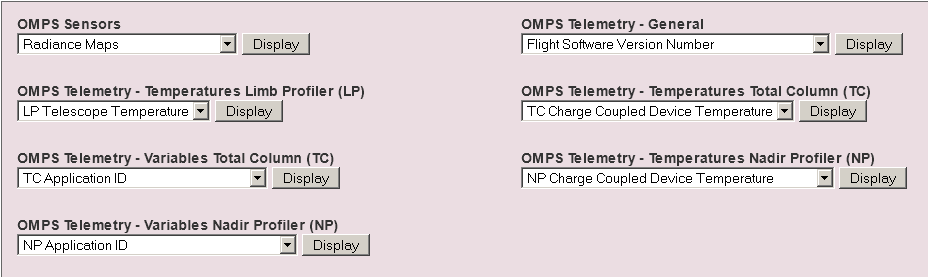 29
OMPS Parameters
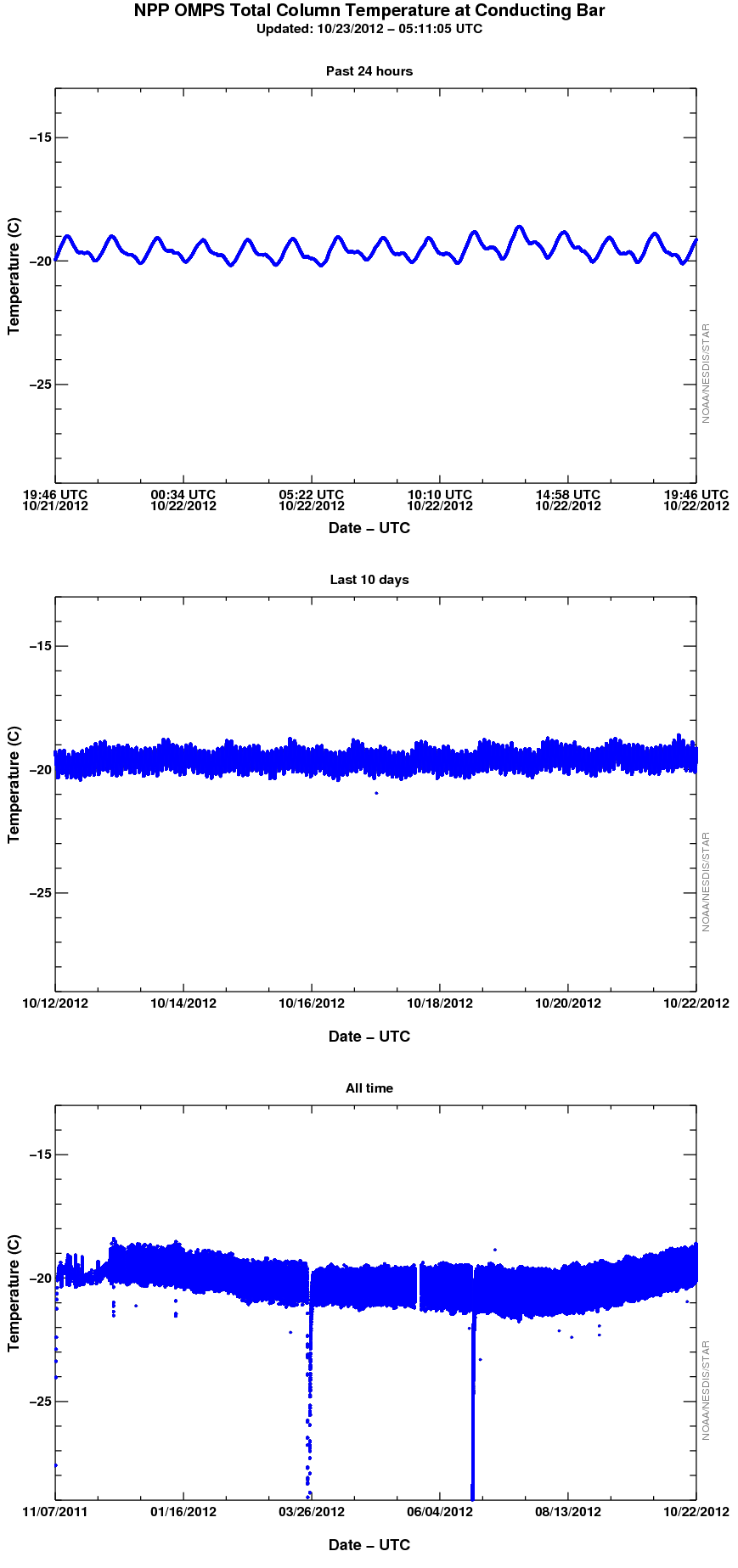 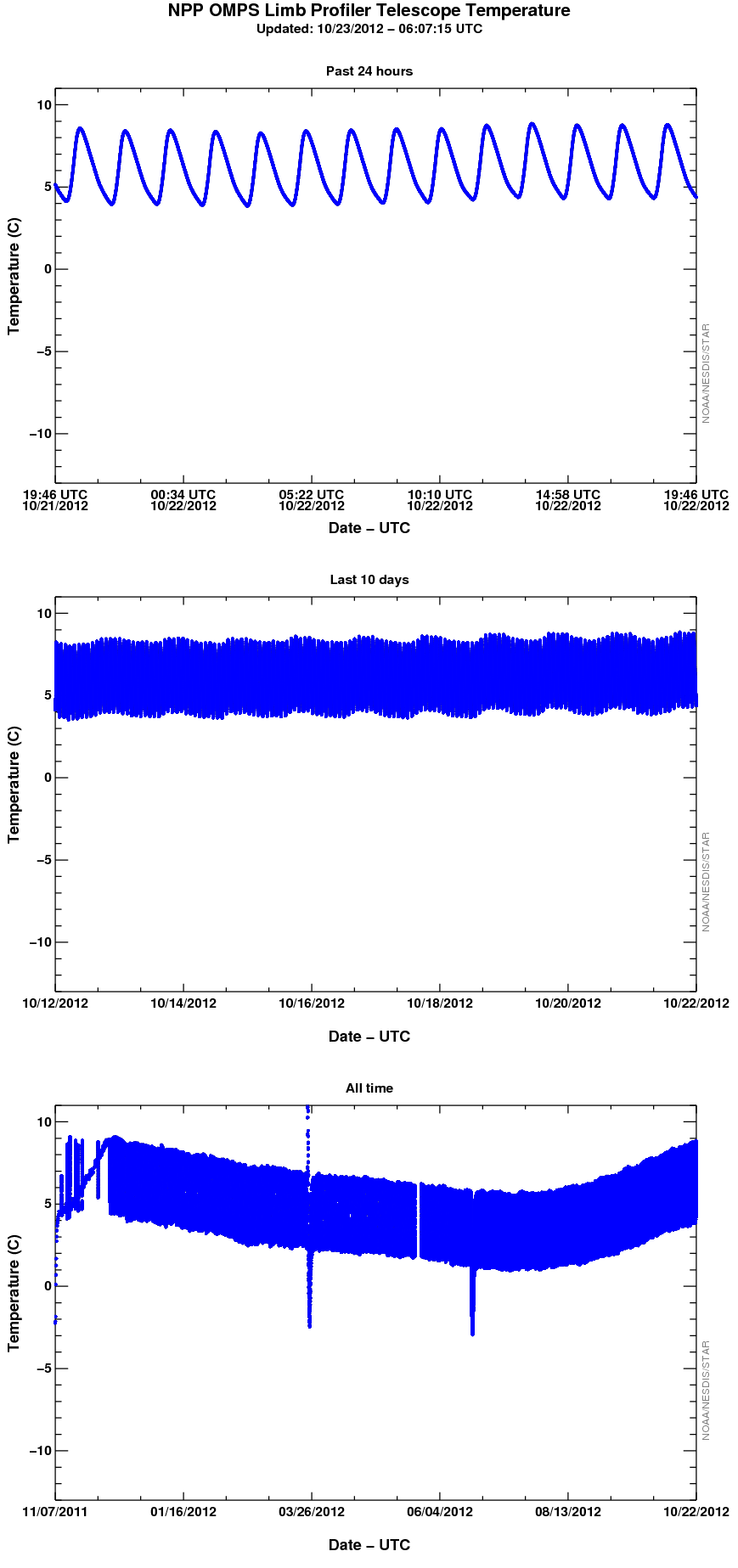 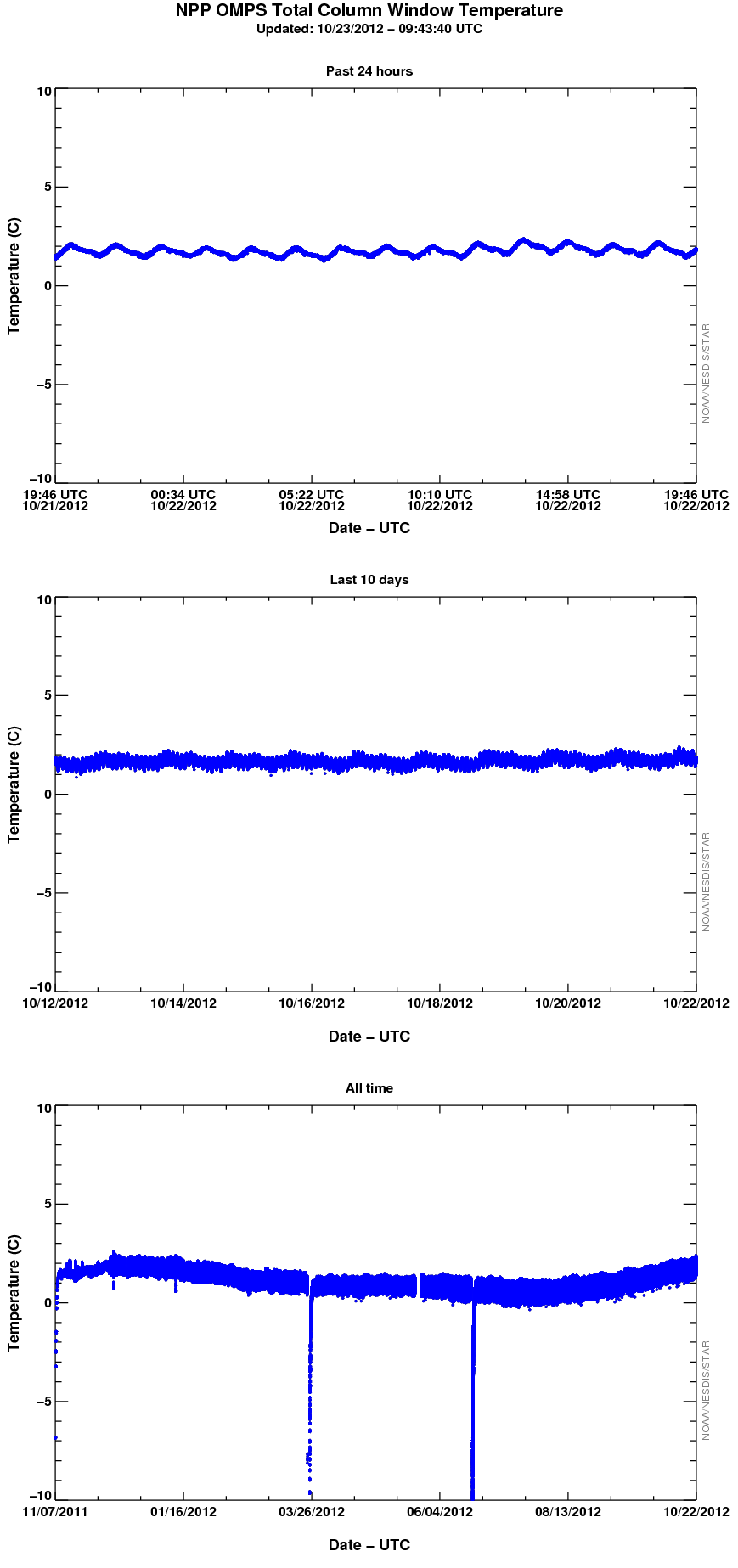 TC Conducting Bar Temperature
LP Telescope Temperature
TC Window Temperature
30
Path Forward
Add more spacecraft status monitoring to support flight segment

Add more instrument status and performance monitoring for Cal/Val teams

Add instrument status /quality anomaly notification function

Improve user experience of current website for easy access and understanding

Integrate latest instrument trending analysis of each SDR group into ICVS

Improve the bias monitoring capability including more  detailed analysis (e.g. biases wrt angular, scene, type)

Prepare ICVS/LTM for J1 and J2 missions

Provide periodical instrument performance analysis report to JPSS program and CGMS
31
Summary
STAR LTM system is developed  for NPP/JPSS Integrated Calibration/Validation to support Cal/Val EOC/ICV/LTM

Advanced SDR sciences and algorithms are transitioned into operations

The notification related to instrument anomalies are self-generated

Users from broader community (e.g. NWP, forecasters) are now will being  benefited from STAR LTM system
32